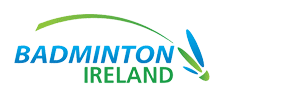 Covid-19 Restrictions
From May 24th
Indoor group exercise and training can resume
Includes soft play areas, leisure centres, gyms, swimming pools, equestrian centres, venues relating to motor sport and activity centres.
Numbers limited to suit the venue
Social distancing where possible
Risk assessment to maximum capacity
All contact details must be taken and retained

Indoor club training in squads allowed
No limits on numbers

Schools can resume extra-curricular activities
Indoor extra-curricular sports allowed
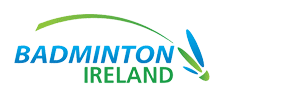 Clubs: Key Considerations
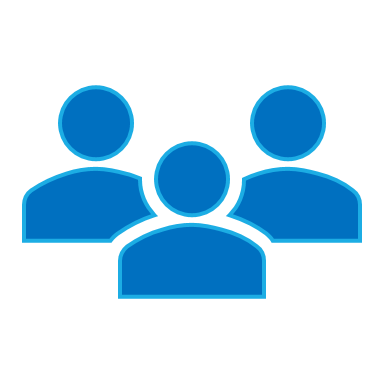 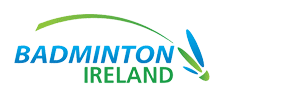 Coaches: Key Considerations
Must be a BI Licenced Coach

 Develop And Prepare A Risk Assessment

 Request Permission From Club/Venue

 Liaise With Club/Venue On Cleaning and Set-Up Protocols

 Online Payments
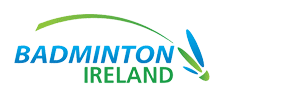 Coaches: Key Considerations
Coach operates outside of the pod so long as guidelines are adhered to

 Enforce Physical Distancing

 Face Coverings While Coaching

 Maintain Attendance Records

 Limit Coaching Equipment
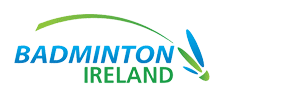 Players: Key Considerations
Before PLAYING
Check with GP if in High-Risk Category
 Provide contact details to club
 Stay at Home if;
In High-Risk Health Category
Displaying Co-Vid Symptoms
Abroad in last 14 Days
In contact with someone who has Co-Vid in last 14 days
 Pre-arrange court slot with club
 Travel alone to venue
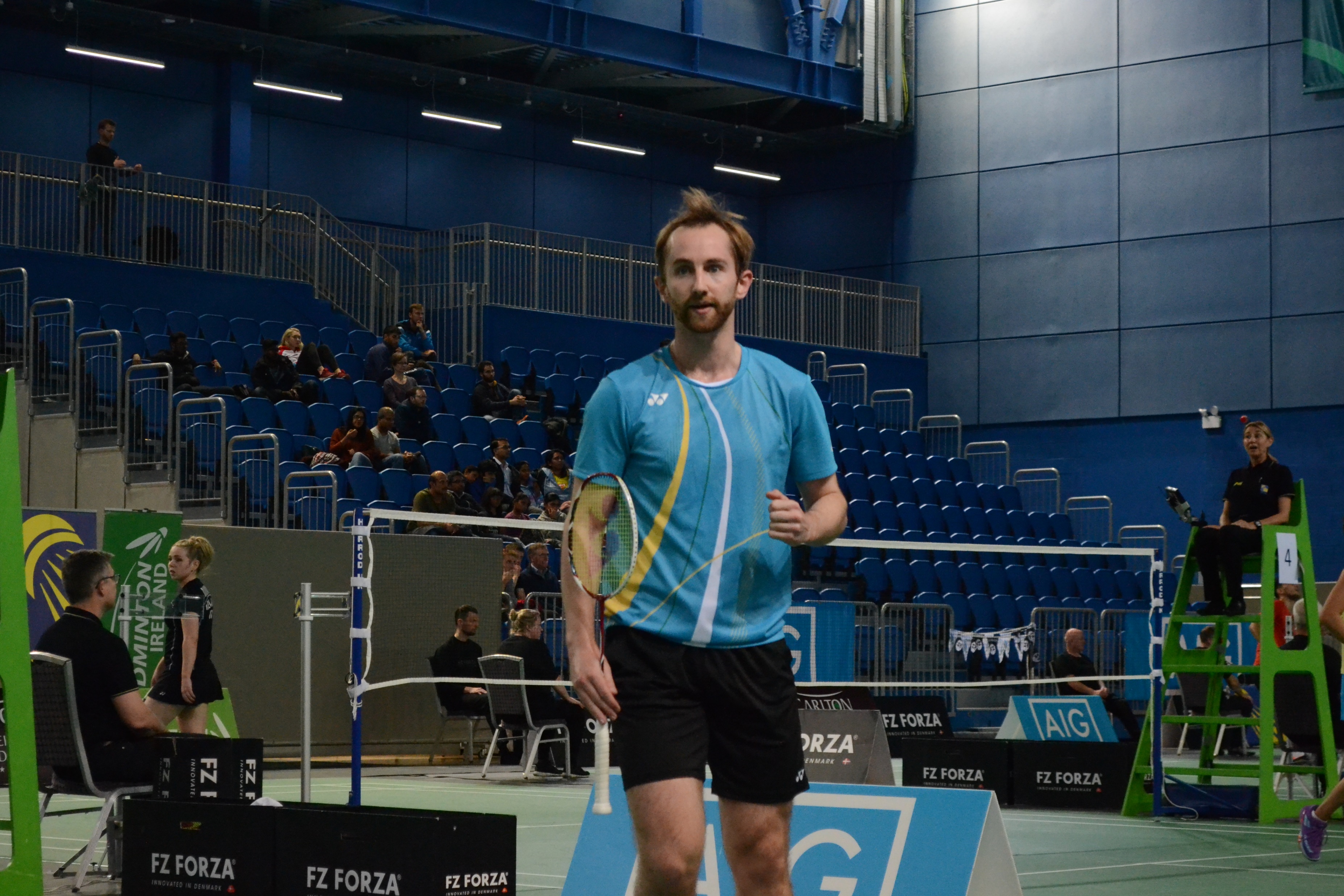 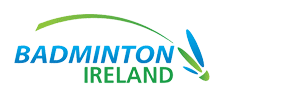 Players: Key Considerations
AT THE VENUE
Arrive/Leave as close to playing times
 Have consistent playing partners/pod
 Enforce physical distancing
 Do not share equipment
 Refrain from excessive handling of shuttle
 Kit/Equipment kept behind the court
 Mask worn if in venue and on a break from playing
 Gentle reminders to others
 Contact GP post-session if unwell
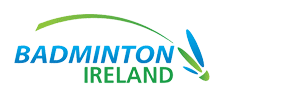 Key Changes
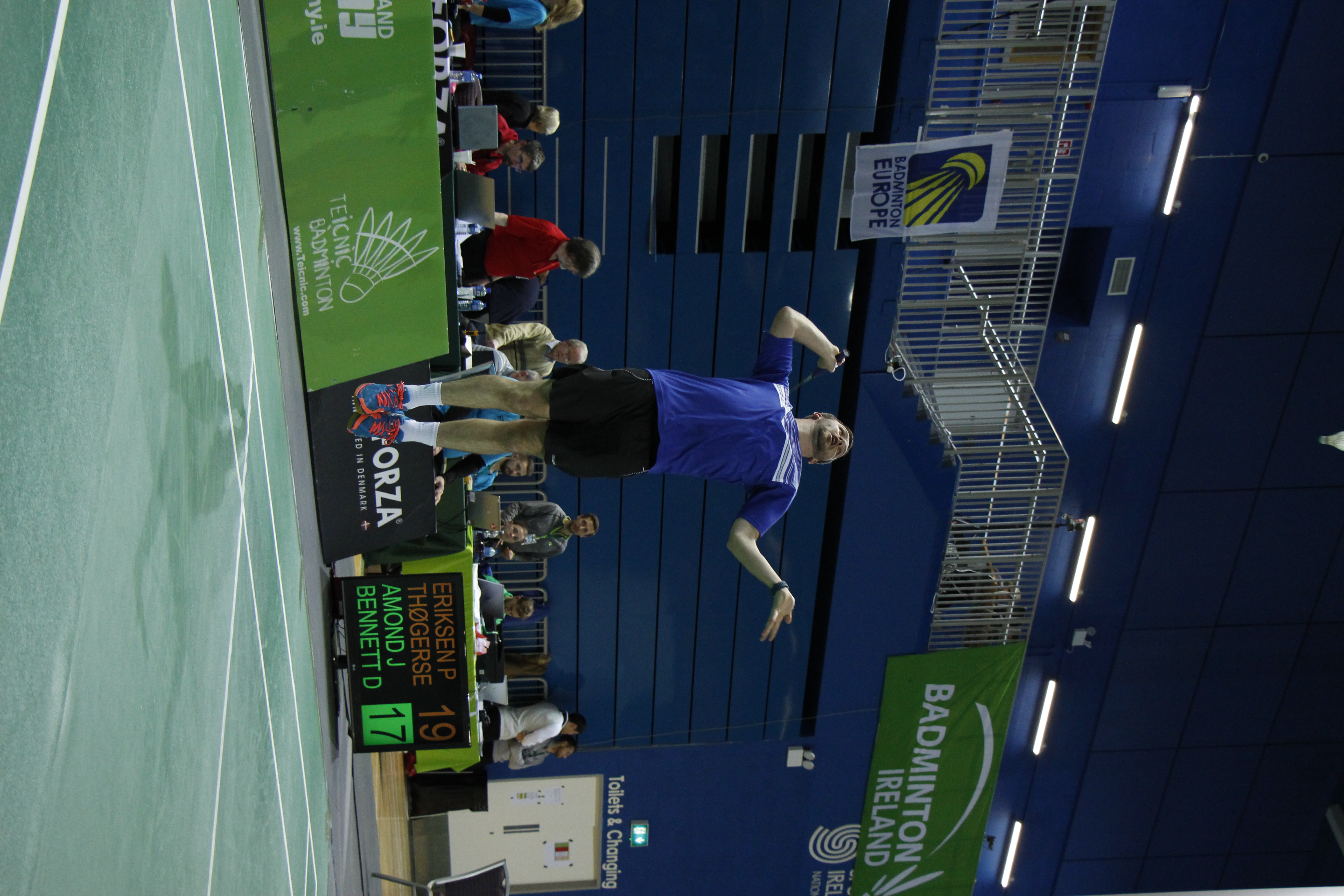 New variants

Ventilation

Shuttles

Vaccines

Updated Resources
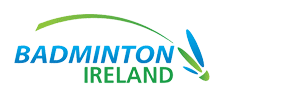 Covid-19 Officer
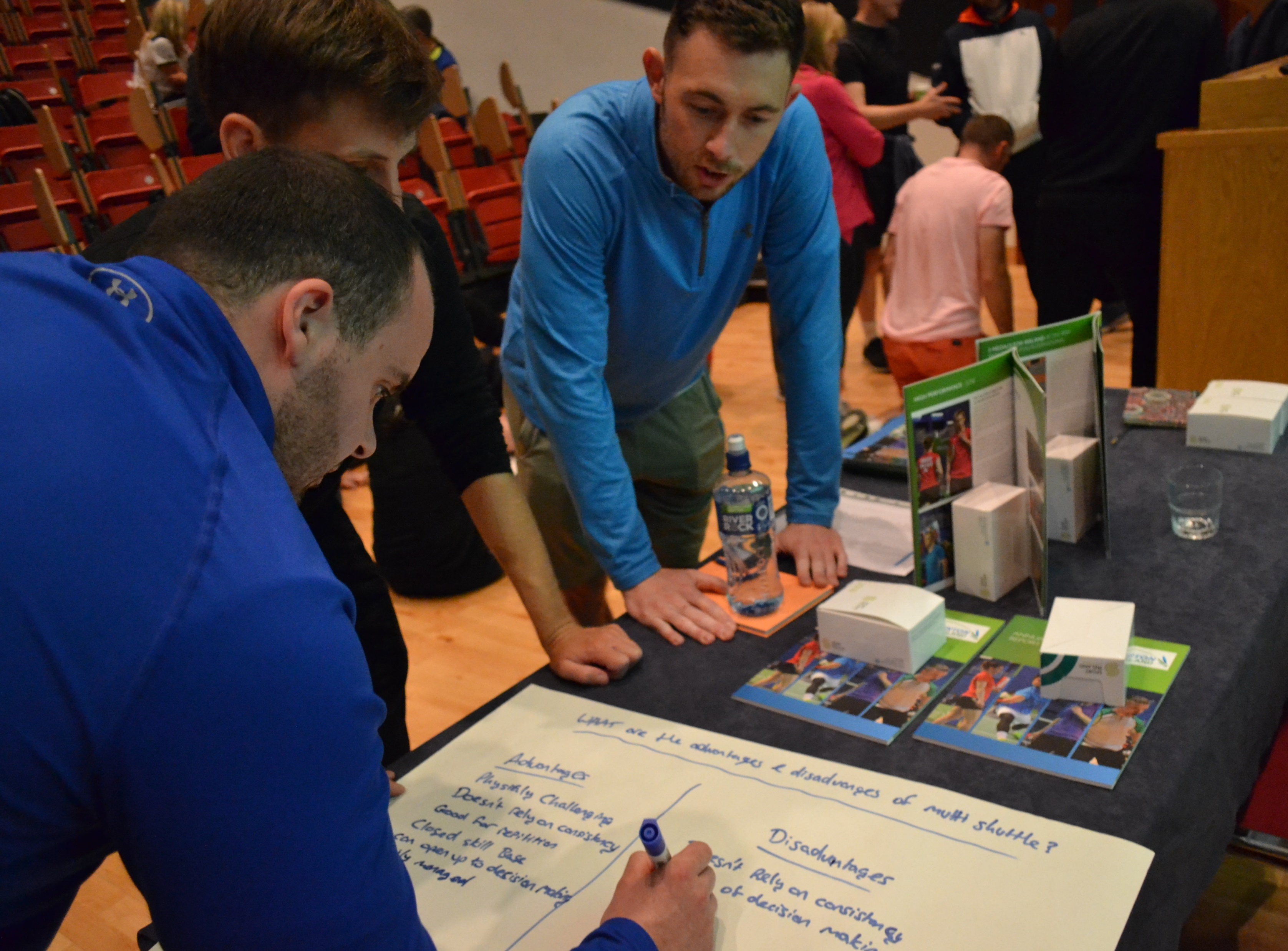 Necessary to monitor club activity

Role Description

No qualifications necessary

Training Available

No limit on amount of officers

Availability throughout session
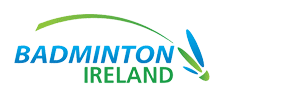 Resources
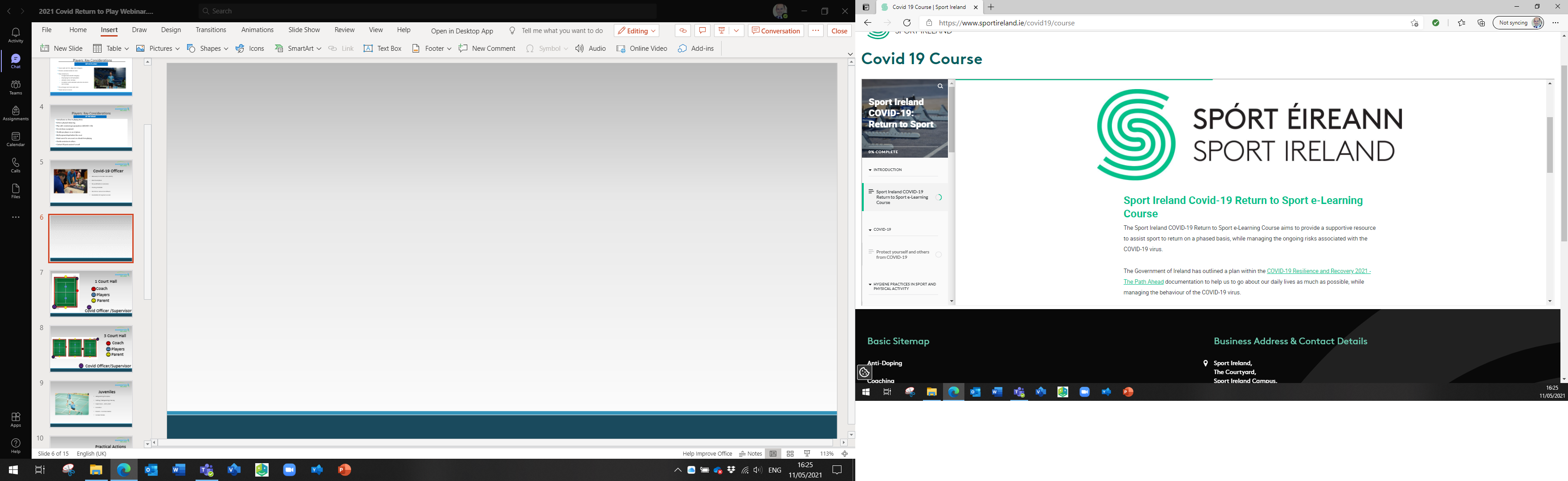 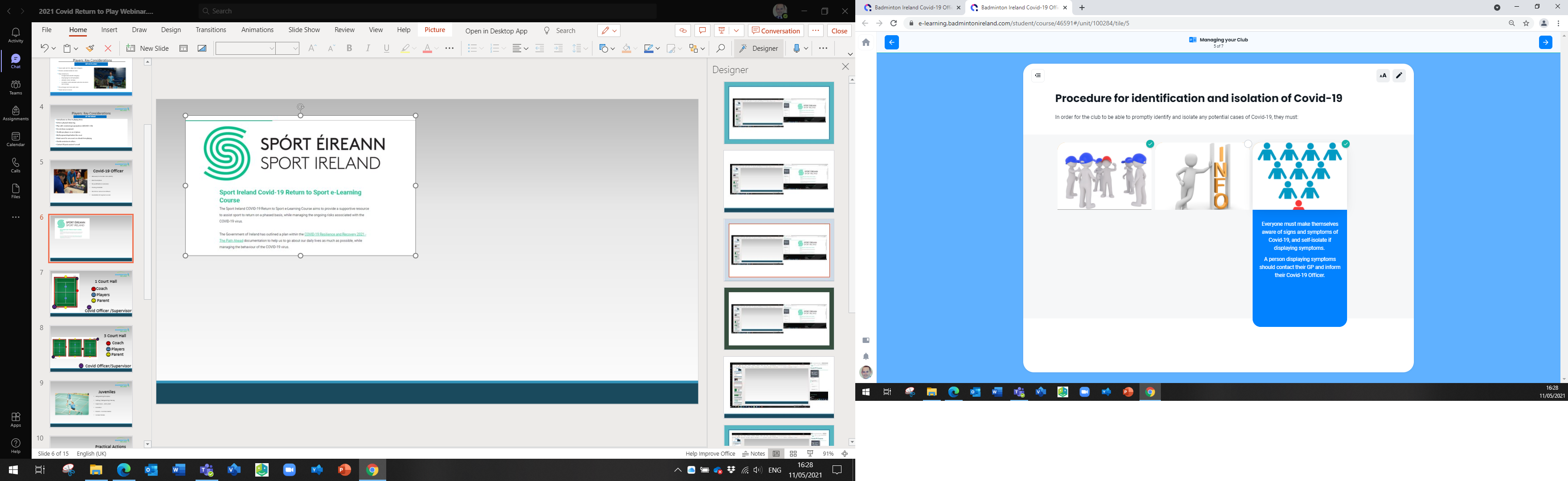 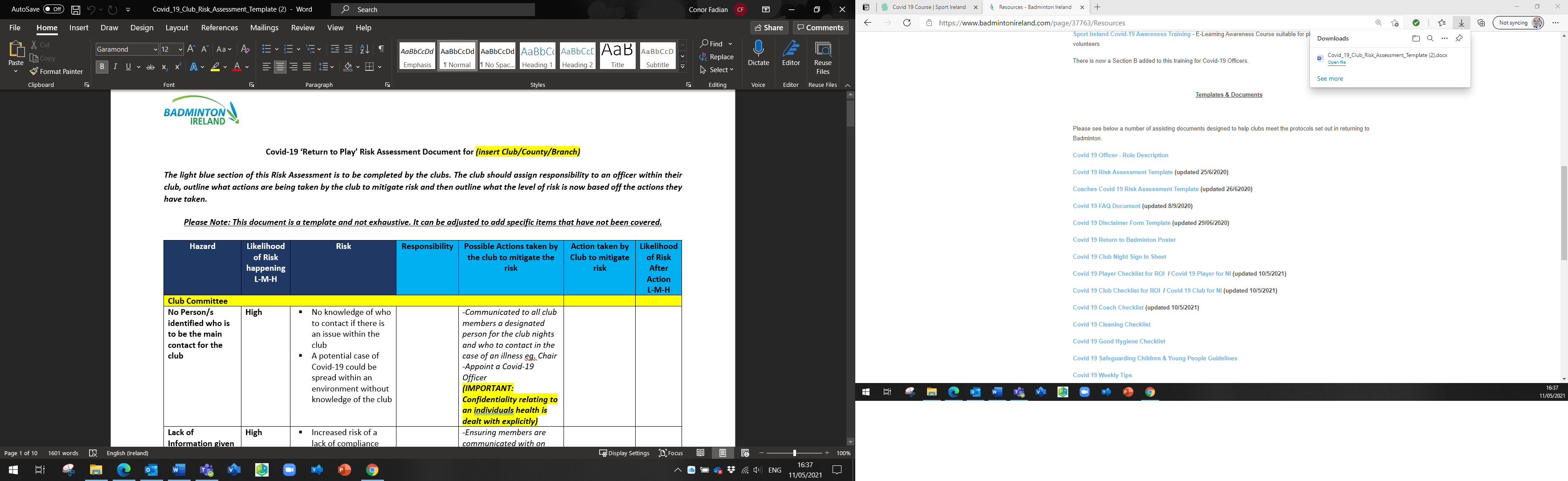 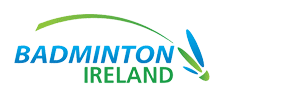 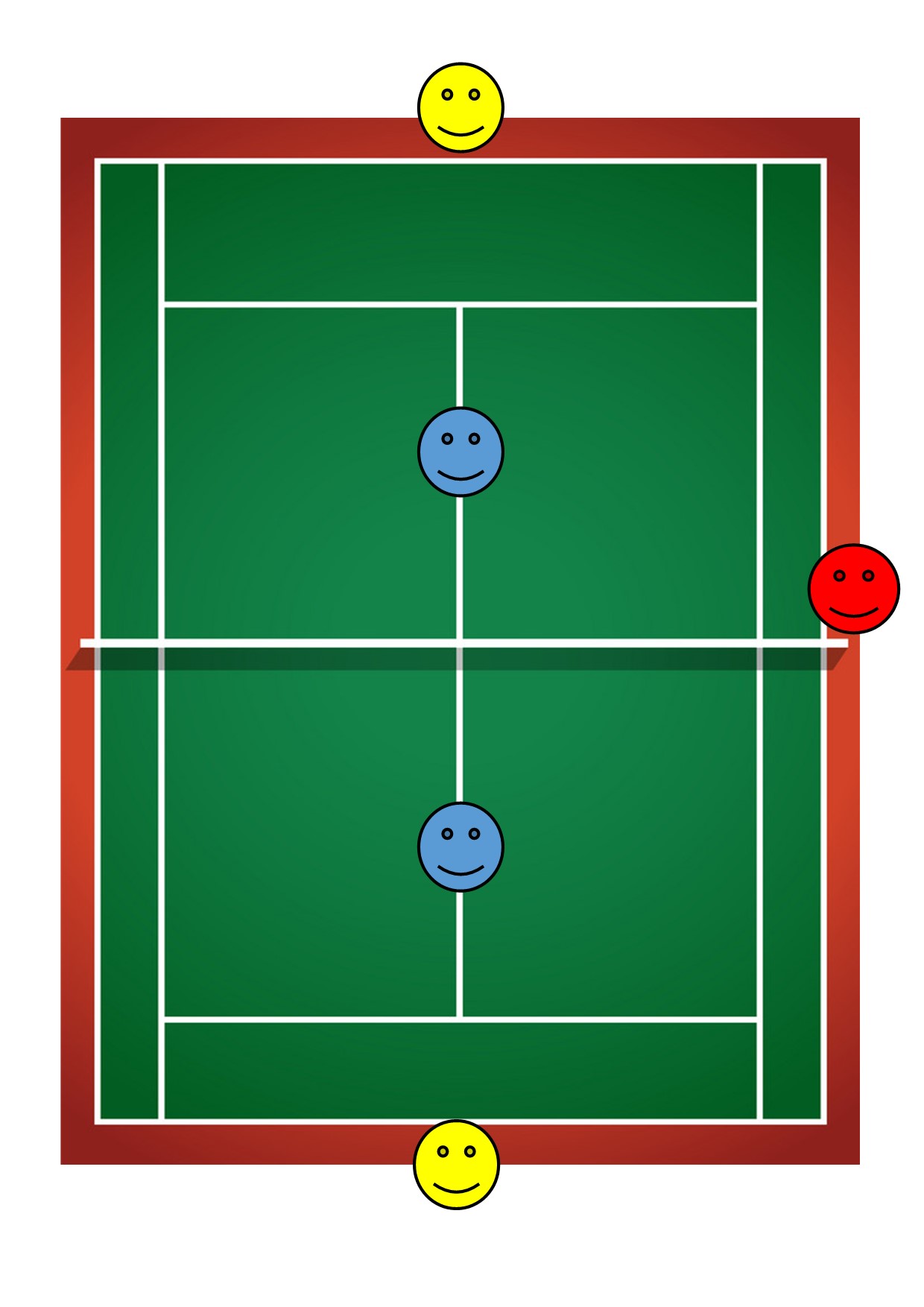 Exit
1 Court Hall
Coach
Players
Parent
Entry
Covid Officer /Supervisor
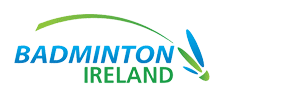 3 Court Hall
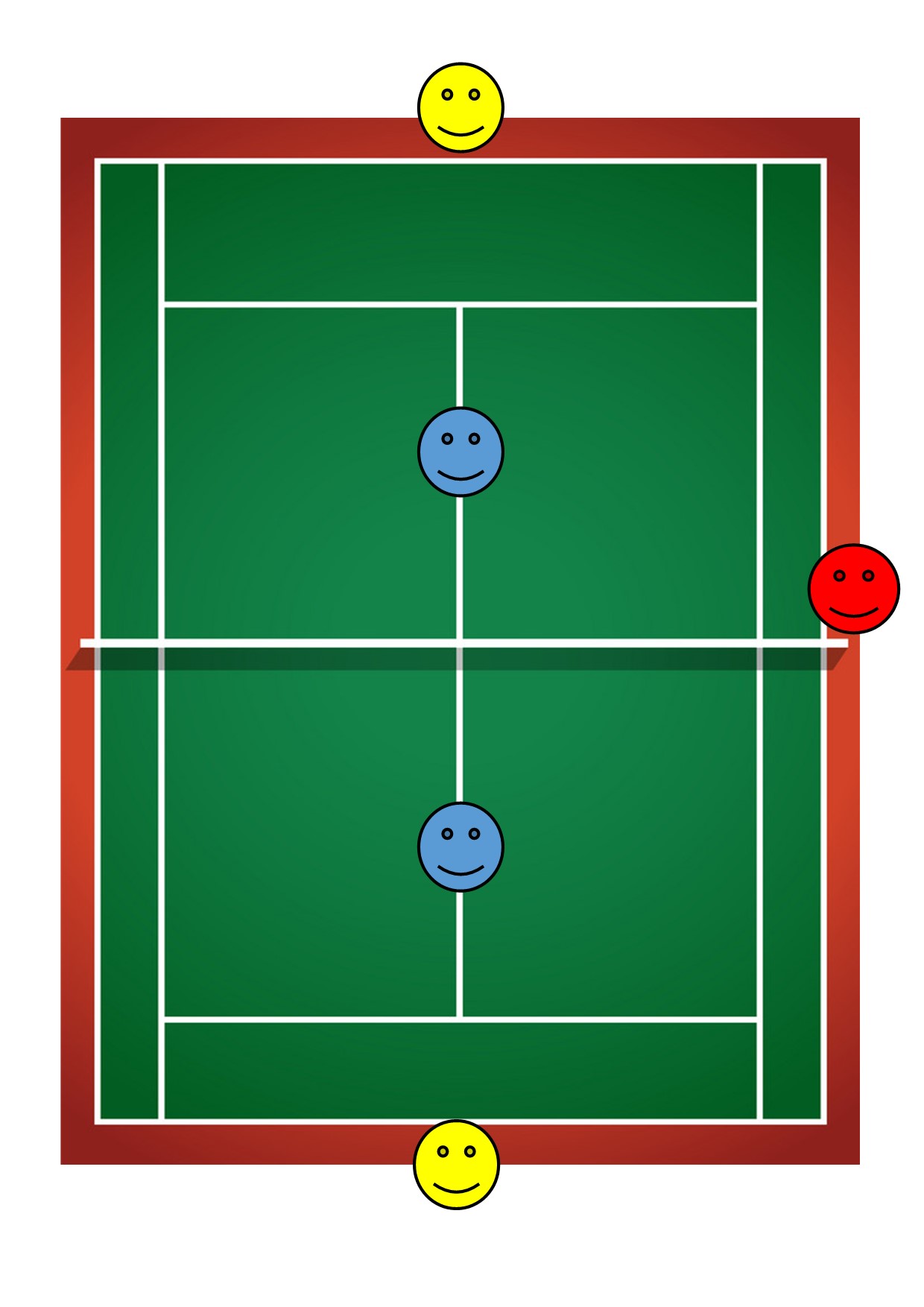 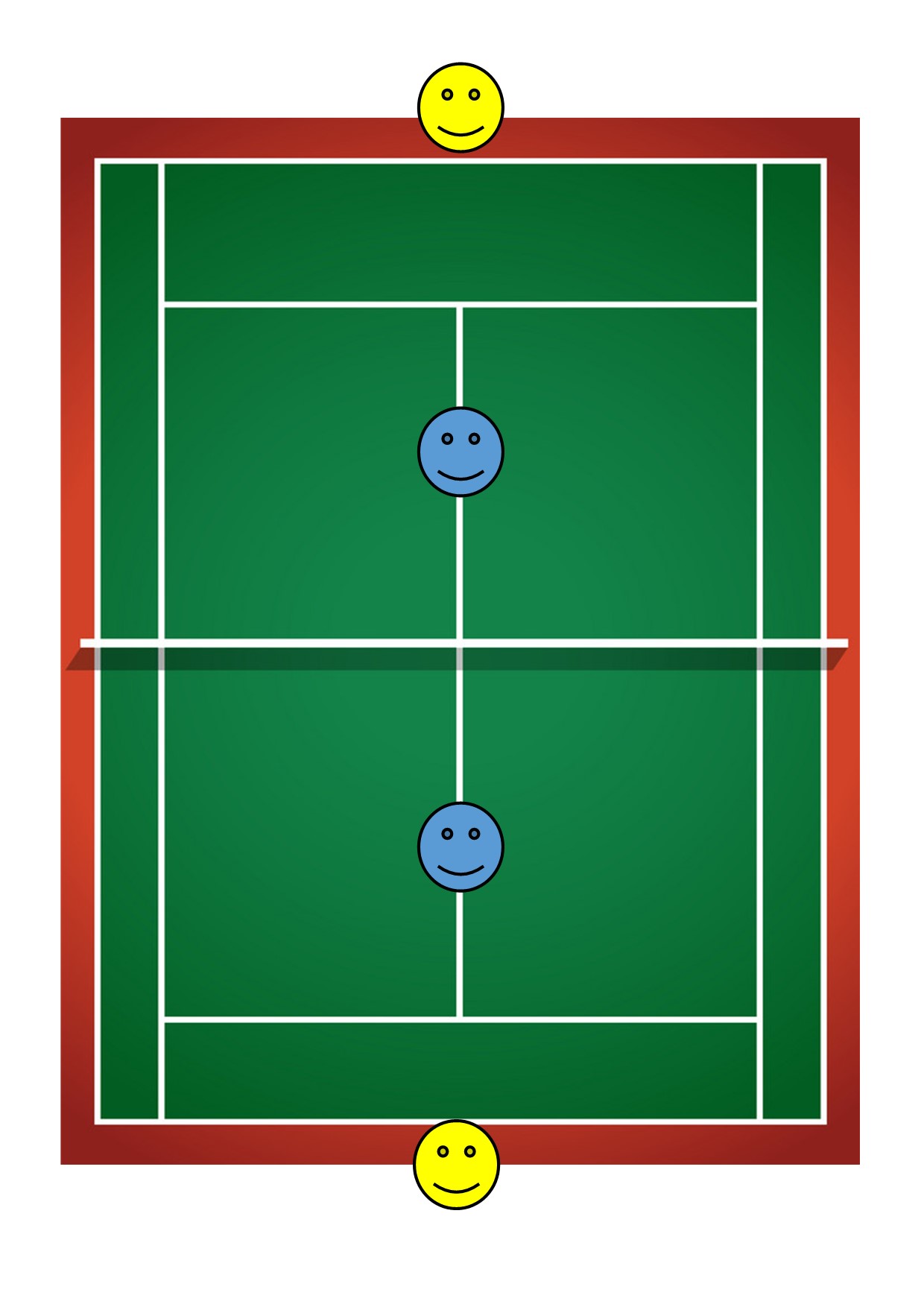 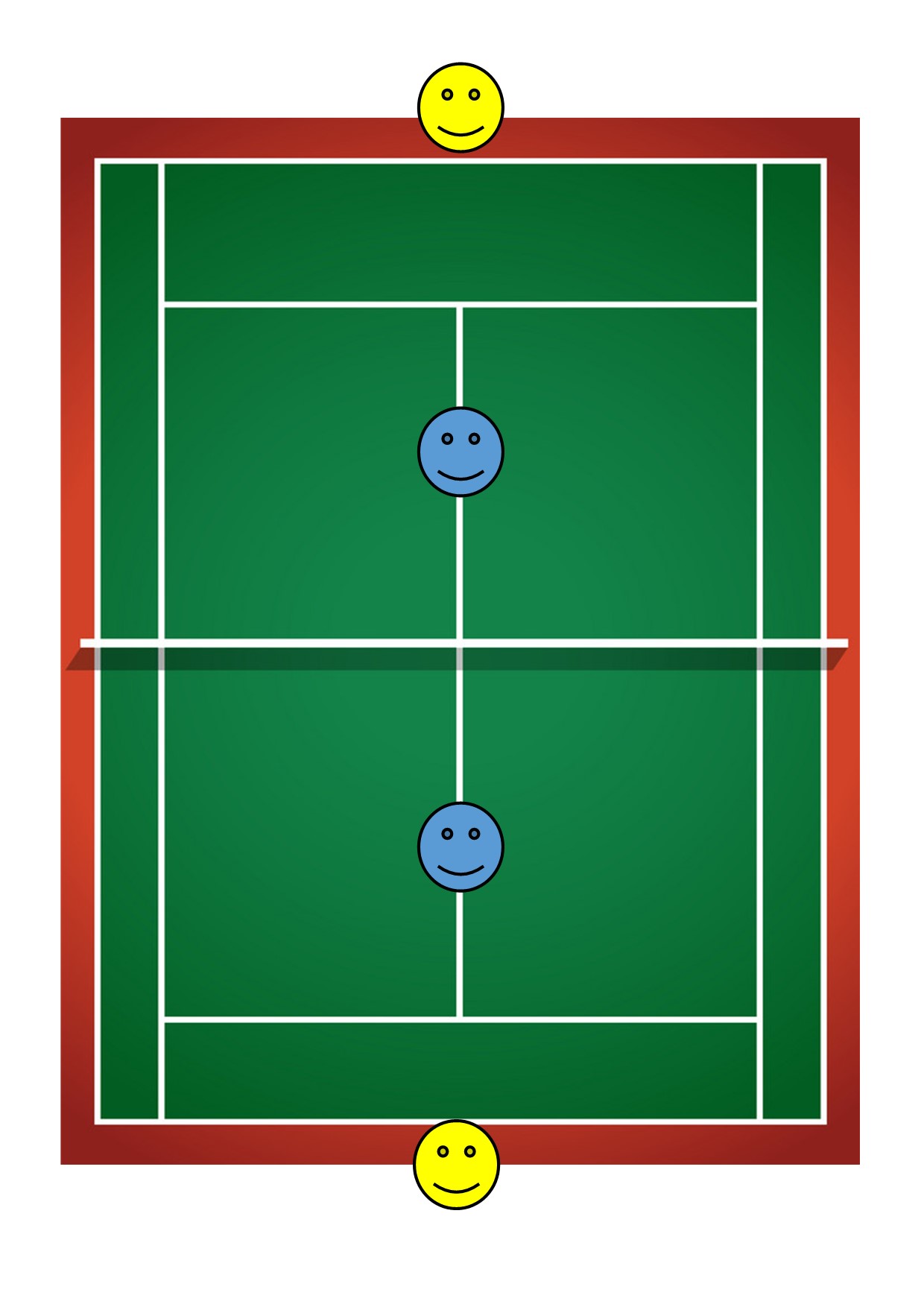 Exit
Coach
Players
Parent
Entry
Covid Officer/Supervisor
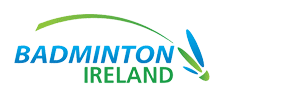 Juveniles
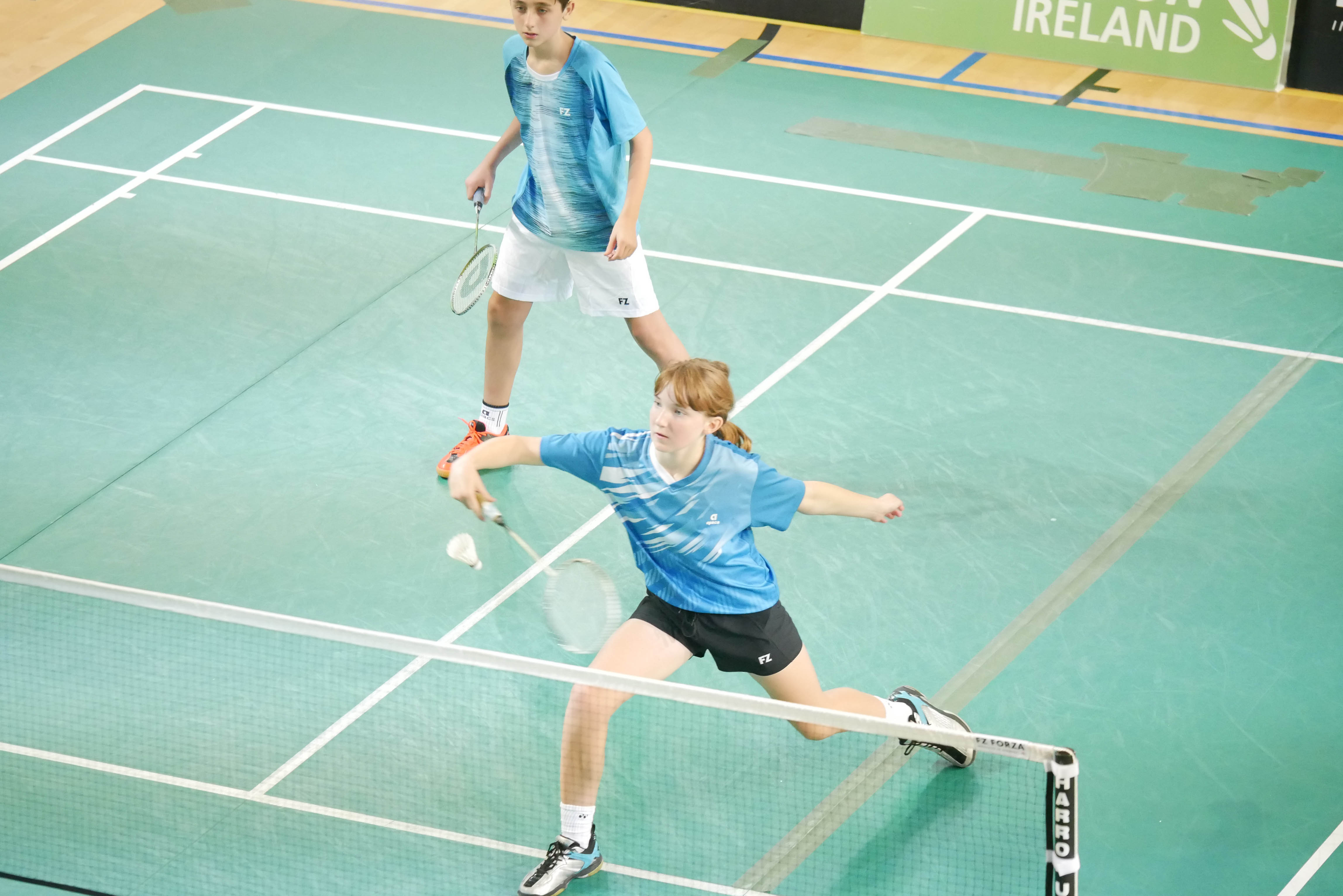 Safeguarding Principles

Access NI / Safeguarding Training

Supervision – Entry /Exit

Induction

Parents - Communication

Contact Details
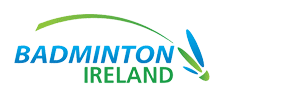 Practical Actions
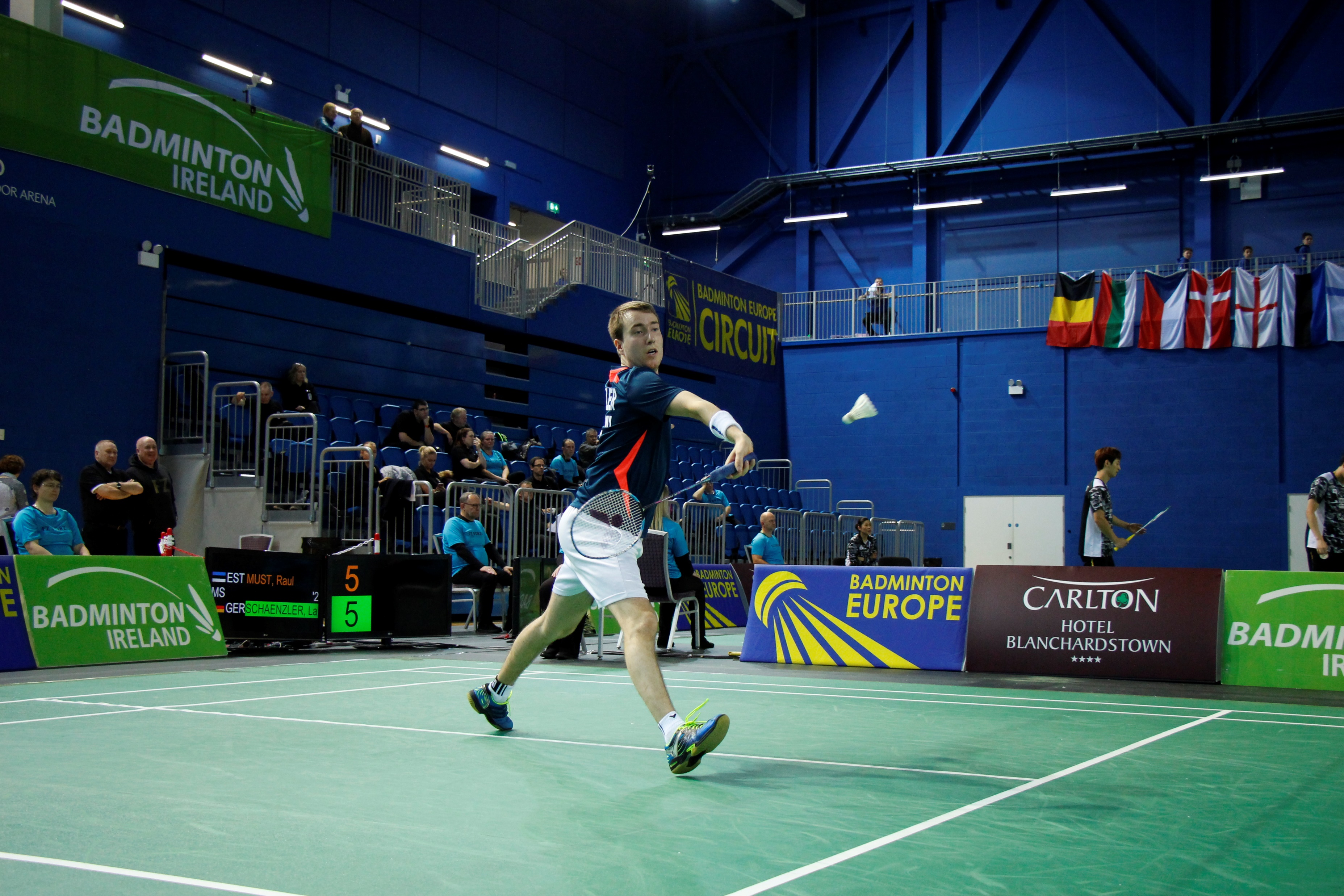 Venue Provider

Covid-19 Risk Assessment

Disclaimer Form / Blocworx App

Online Response Form for Clubs

Communication with members / Protocols

Induction to players
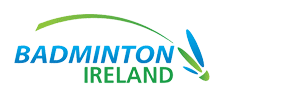 GDPR
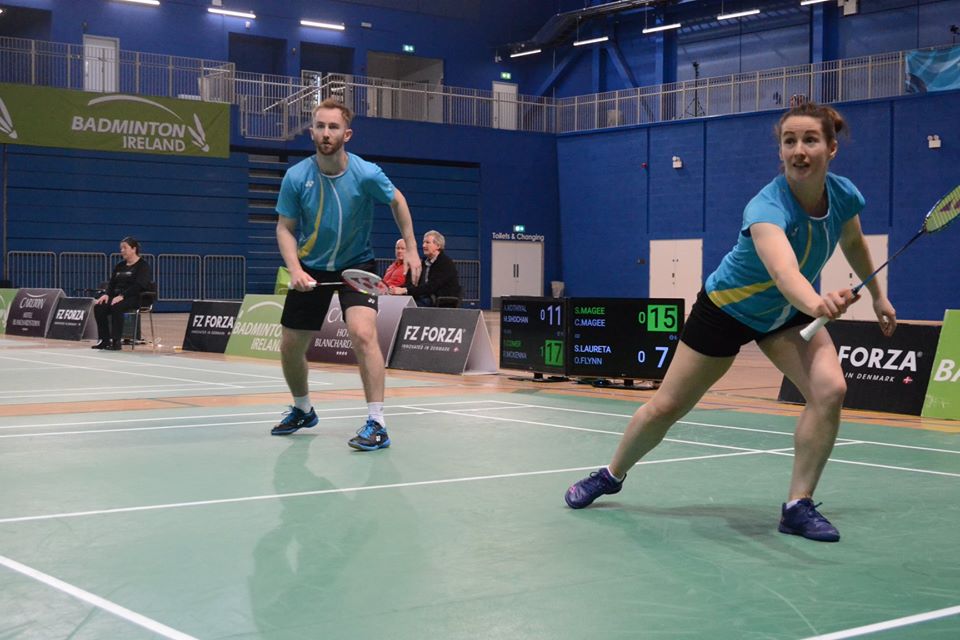 Attendance Log

Contact Details are correct

Confidentiality

Storage

Access
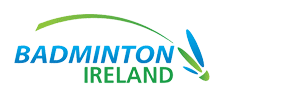 Contact Tracing
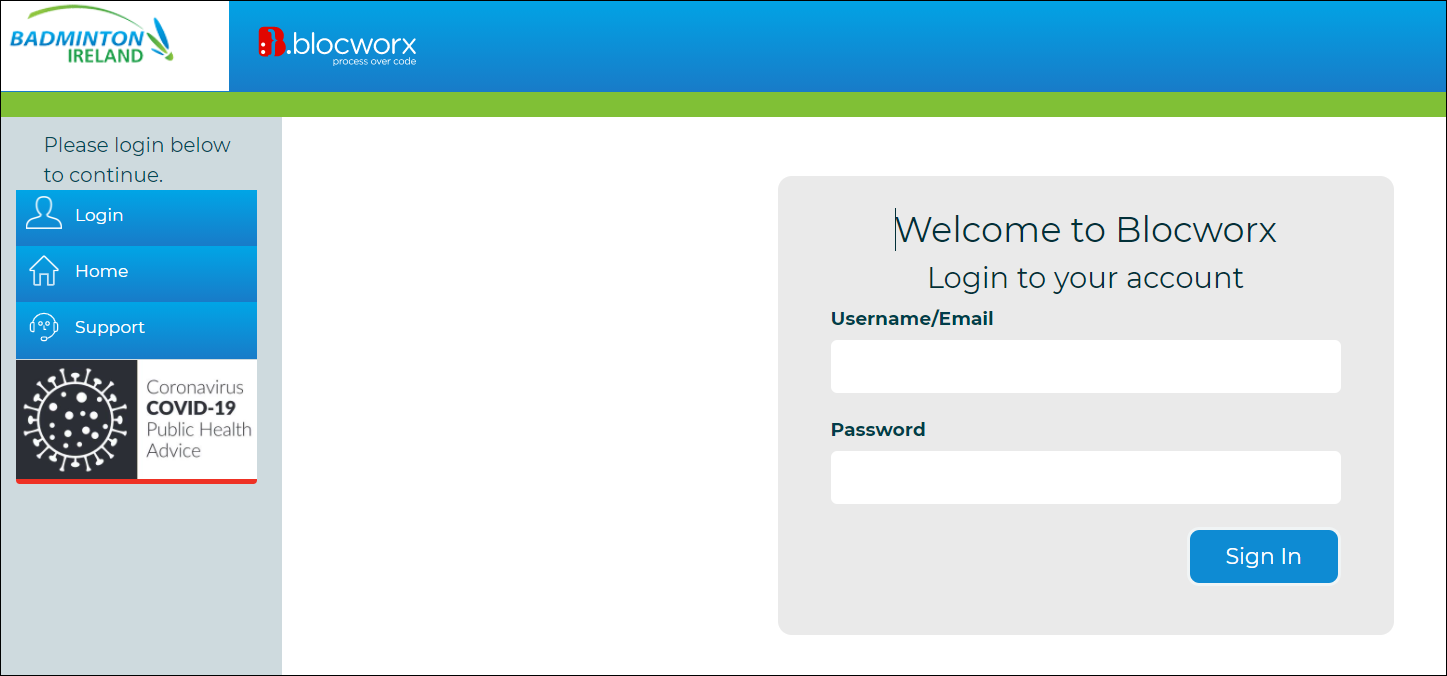 Free for all registered clubs

Keep records of attendance

Not an actual app

Members list is already built in
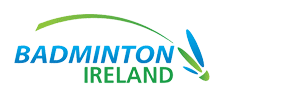 Contact Tracing
Club officer/admin log in  VS club member log in

Club admin: 
Update member list
Set up training session
Registering players to the session 
Filtering data  report

Club members:
Register yourself to the session
Register new member to the session
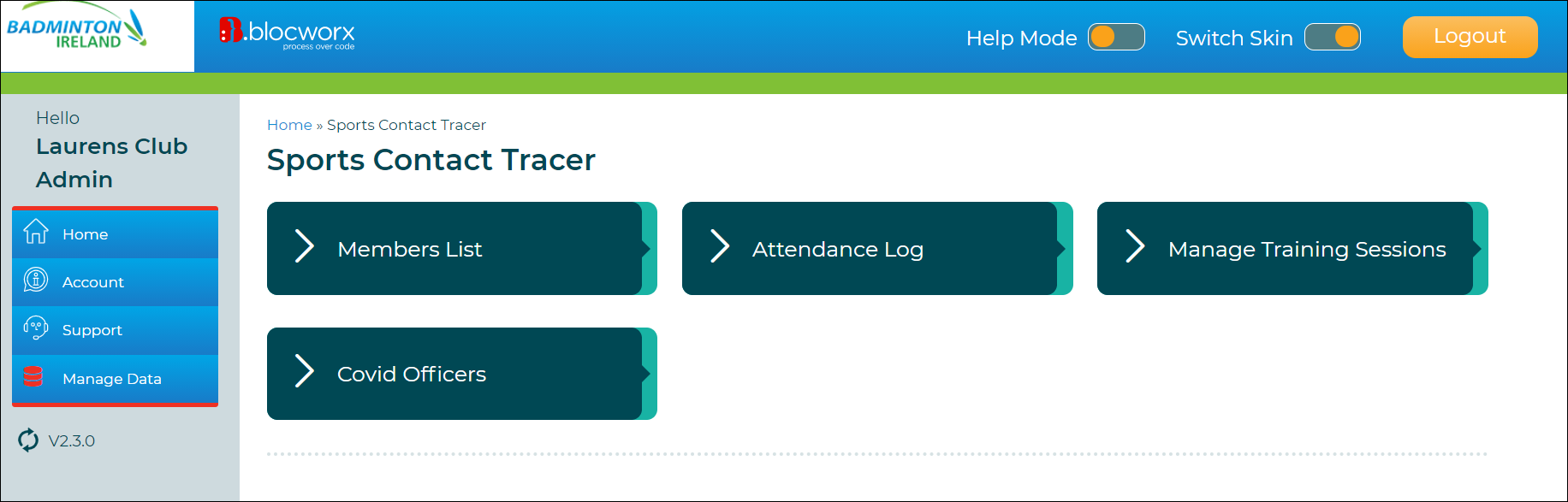 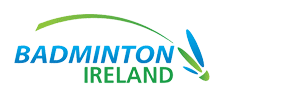 Contact Tracing
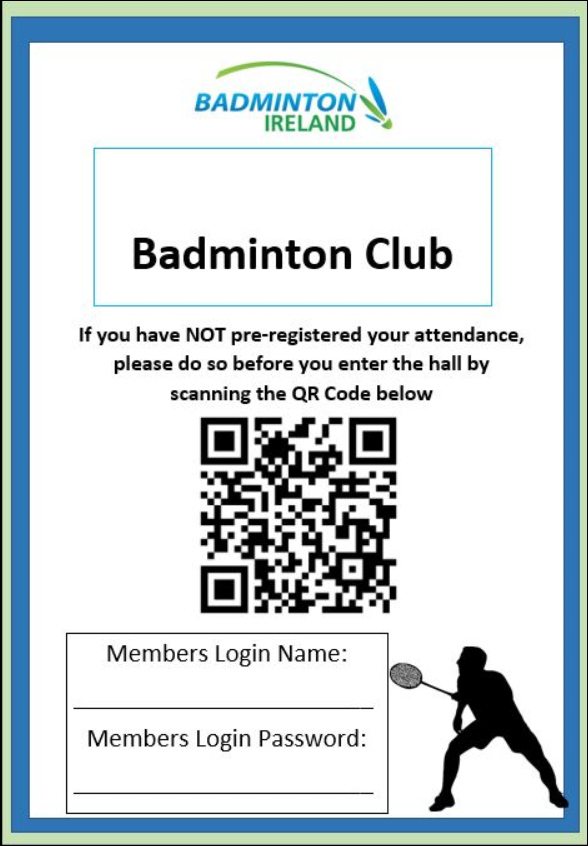 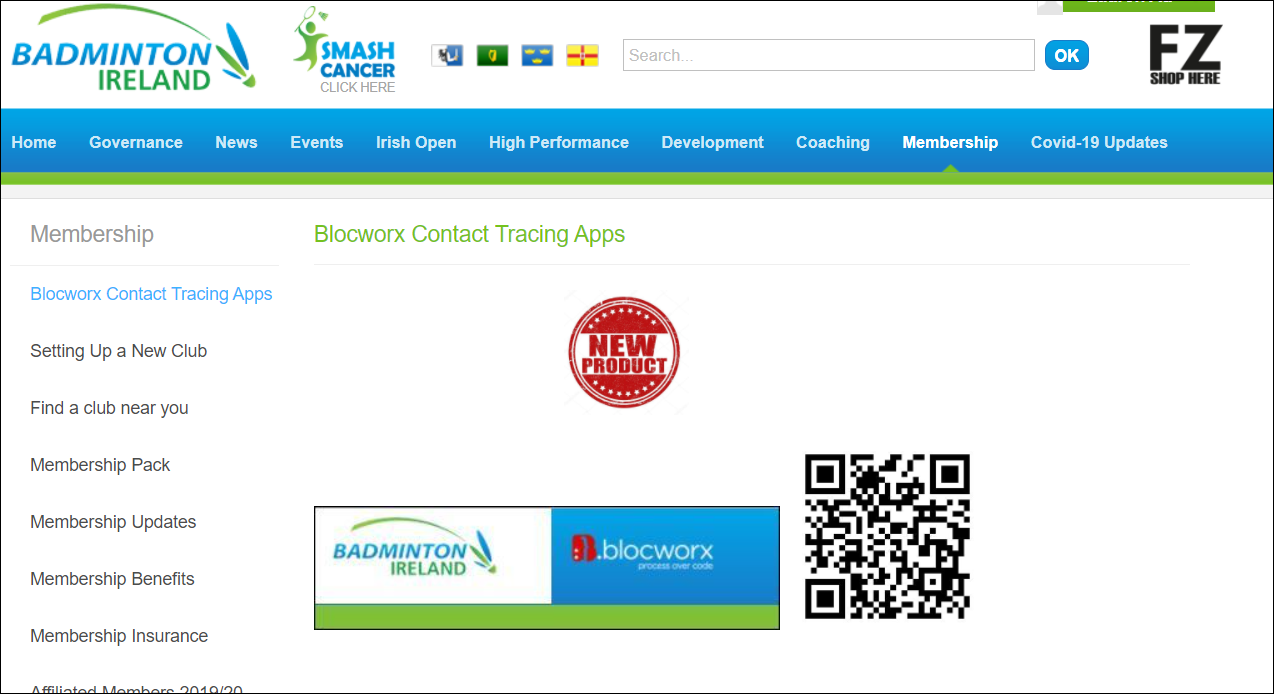 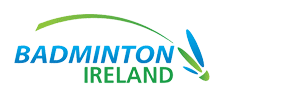 Questions?
Contact Details:

Fiach Andrews– Membership & Development Manager (Return to Play Guidelines)
fandrews@badmintonireland.com

Conor Fadian – National Governance Officer (Training, Governance & Club Assistance)
cfadian@badmintonireland.com 

Lauren Au – Membership Officer (Blocworx Contact Tracing App)
lau@badmintonireland.com